Unit I
Active reading/Critical reading
Objectives
Previewing the text using certain strategies as prediction, schema activation and text skimming
Reading texts using the PDP technique (pre, during, and post reading)
Making inferences and drawing conclusions from text comprehension and evaluation
Part I. Active reading
Previewing
PDP reading strategy
pre-reading
KWL Chart
List, Group, Label
Anticipation guide
Probable passage
     b. During-reading
Coding text
Peer conversation
c.  Post-reading 
 Scales
 VIPs
 SWBS Chart
1. Previewing
Previewing 
Learning about a text before really reading it

Getting a prior knowledge about the text content and organization (schema activation)

Referring to peripheral information as hints to predict the content (title, picture, visual, head notes, introductory content)
These features help in previewing the text effectively and prepare the reader to read the text.
Example
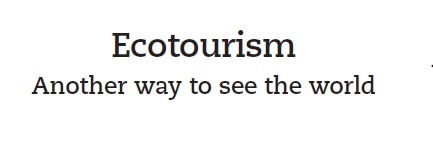 Practice: tutorial instructions
The teacher asks students to choose a text and bring it to the class (a tutorial). 

He asks them to preview the text by reading the title, the abstract, the headings and subheading, and skim-reading the introduction and conclusion.
 
While they are doing this, encourage them to make notes in the margins or in a notebook about what they think the reading is about. 

Get them to share their impressions with peers and then ask the whole class for feedback. 

This activity prepares students to read the whole text.
2. PDP: Pre, During and Post reading
I. Pre-reading strategy
     1. KWL Chart
It helps activate students’ prior knowledge (schema)
Establish a purpose for reading
Organize the info learned while reading
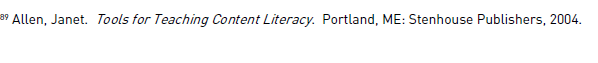 II. List, Group, Label
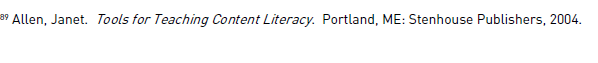 III. Anticipation guide

Students mark whether they agree or disagree on a set of statements prior to the reading

Discuss their stances in groups

While reading, students compare their initial stances to the eventual ones
IV. Probable passage

This activity is related to contextual learning of vocabulary. 

Instead of asking students to check up words in a dictionary, the teacher sets various lexical categories and a list of (unfamiliar and familiar)words to be placed in these categories

This activity is better accomplished in groups
These steps are to be followed for the probable passage activity
Here is a completed probable passage
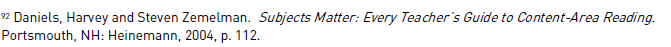 II. During-reading
Coding text 
This method helps students use margin marking (codes) while they read as a natural use of their meta-cognitive skills . Here is an example of reading codes:
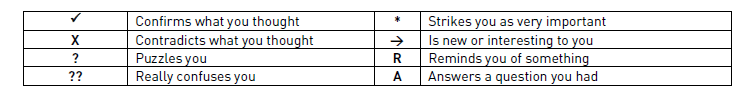 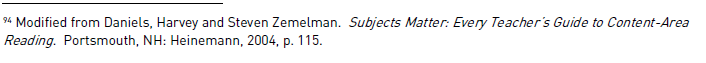 2. peers conversation

This conversation does not only focus on the text’s main events/ideas, sequence of events or main concepts, but also on making predictions, asking questions and building associations.
The teacher provides students a structure to practice this strategy, which includes various activities such as say something.
Say somethingIt is better done in pairs or groups after each paragraph, section, passage while silent reading
III. Post-reading
Active reading does not end once students have completed reading the text

 This step helps students build on and foster their meta-cognitive skills such as the ability to clarify, connect, summarize, reflect and evaluate.

 It’s main objective is to extend students’ reading comprehension and explore the text to make the most of it by integrating other skills
1. Scales
This activity allows students to form an opinion based on themes, concepts or events.
The teacher uses debatable statements to enable students make reflections upon the text and engage in a meaningful discussion with peers

 Here is an example:
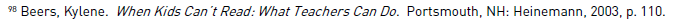 2. Very important points VIPs
3. Summarizing the text
Summarizing the text allows students to remember the most important ideas of the text 
It also encourage them to express the gist of the text in their own words
In literary texts (fiction), a very useful technique is widely used: Somebody-Wanted-But-So
 Here is the SWBS Chart and an illustration of it.
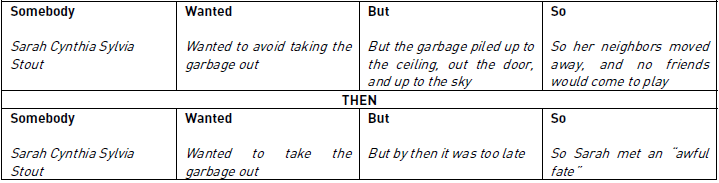